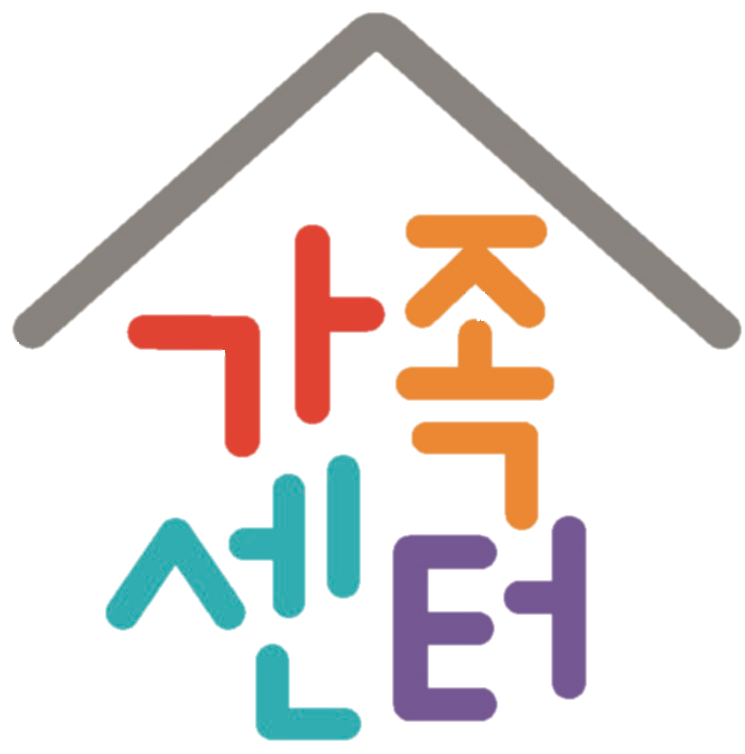 계양구가족센터
즐거운 한국어 (초급2)7과.“–기 때문에”
응시자 : ○○○
※ 슬라이드 4페이지 이내 작성
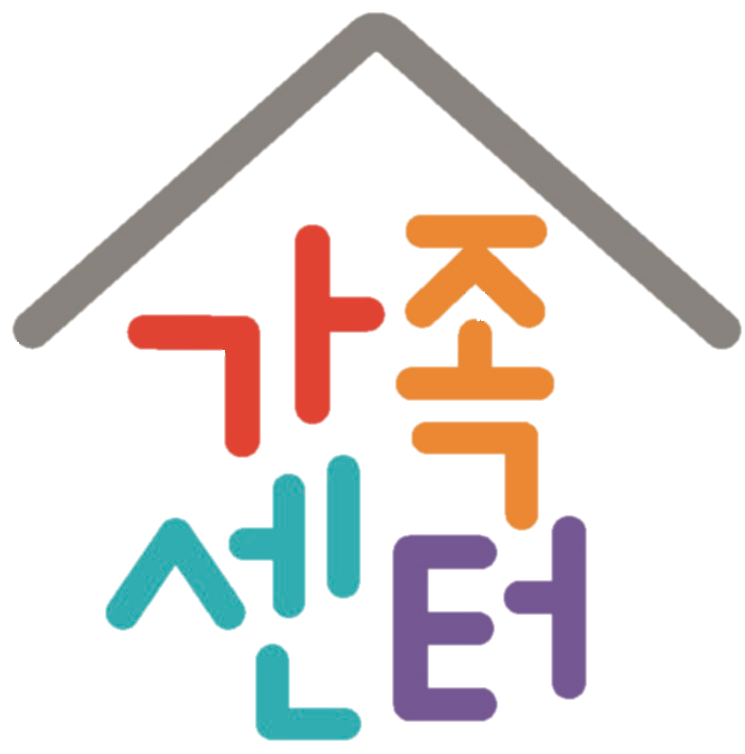 계양구가족센터
즐거운 한국어 (초급2)  /  7과.“–기 때문에”
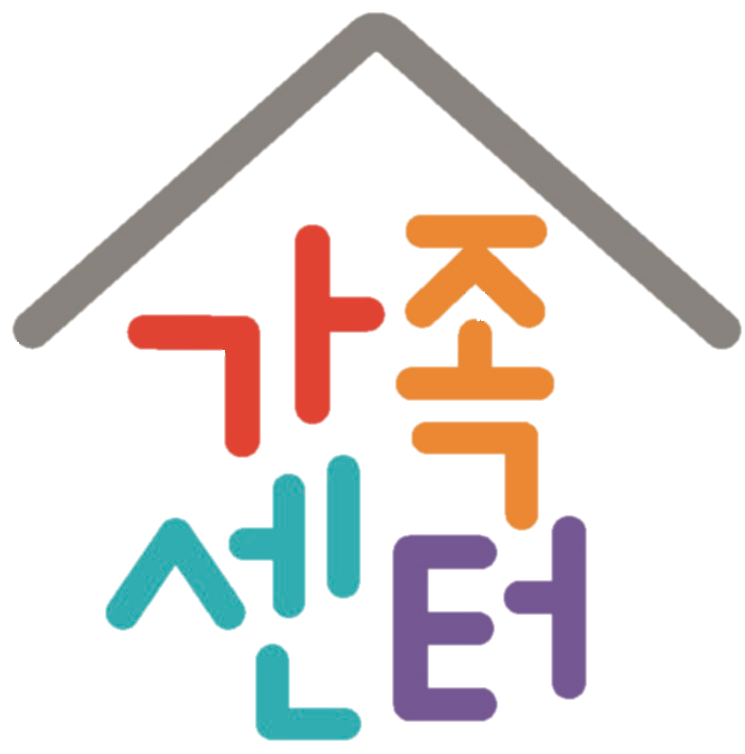 계양구가족센터
즐거운 한국어 (초급2)  /  7과.“–기 때문에”
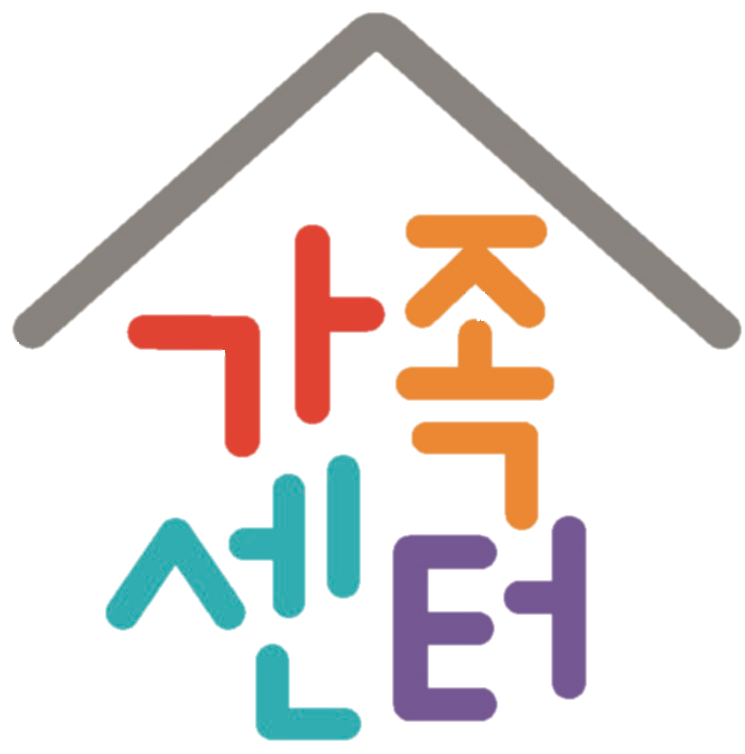 계양구가족센터
즐거운 한국어 (초급2)  /  7과.“–기 때문에”